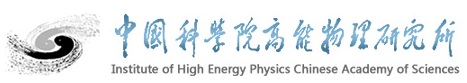 CEPC Partial Double RingLattice Design
SU Feng    WANG Dou    WANG Yiwei   GAO Jie
  BIAN Tianjinan   DUAN Zhe   GENG Huiping
 XU Gang    BAI Sha   XIAO Ming 
   Key Laboratory of Particle Acceleration Physics and Technology
Institute of High Energy Physics
Chinese Academy of Sciences
2015.12.25
Out line
Dynamic aperture comparison(Partial double ring without FFS)
New  FFS – correct vertical chromaticity only
Use PDR Sex to Correct Horizontal Chromaticity
Next to do
Dynamic aperture comparison
   (Partial double ring without FFS)
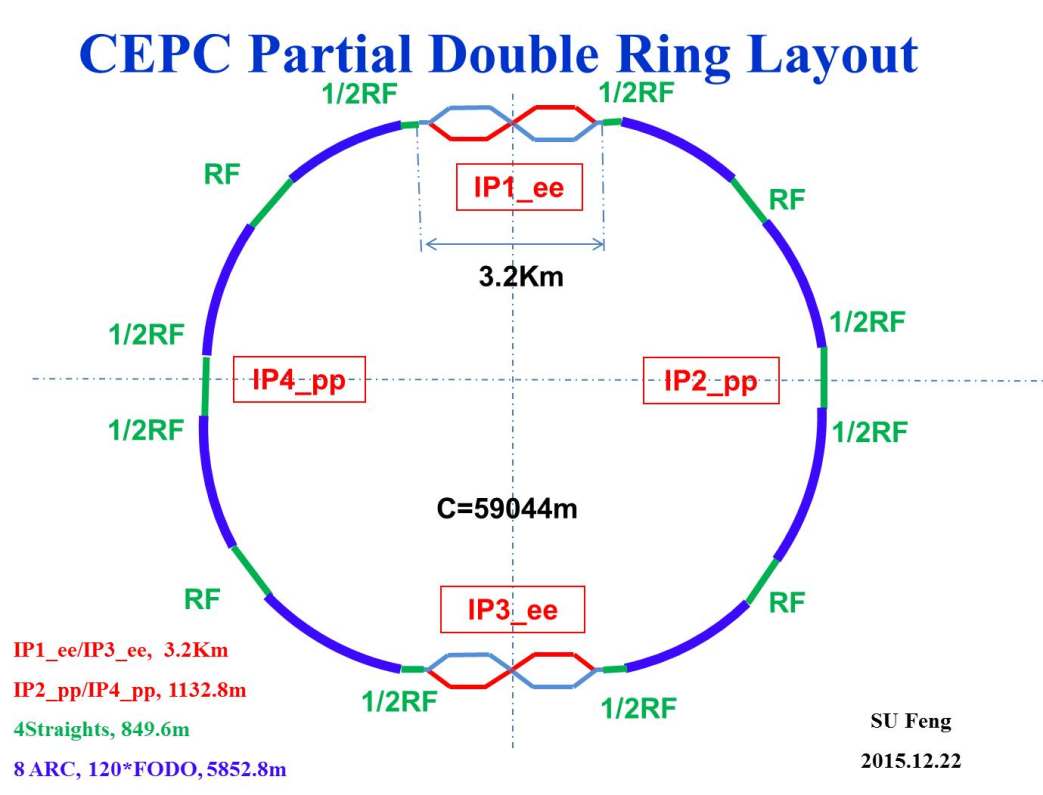 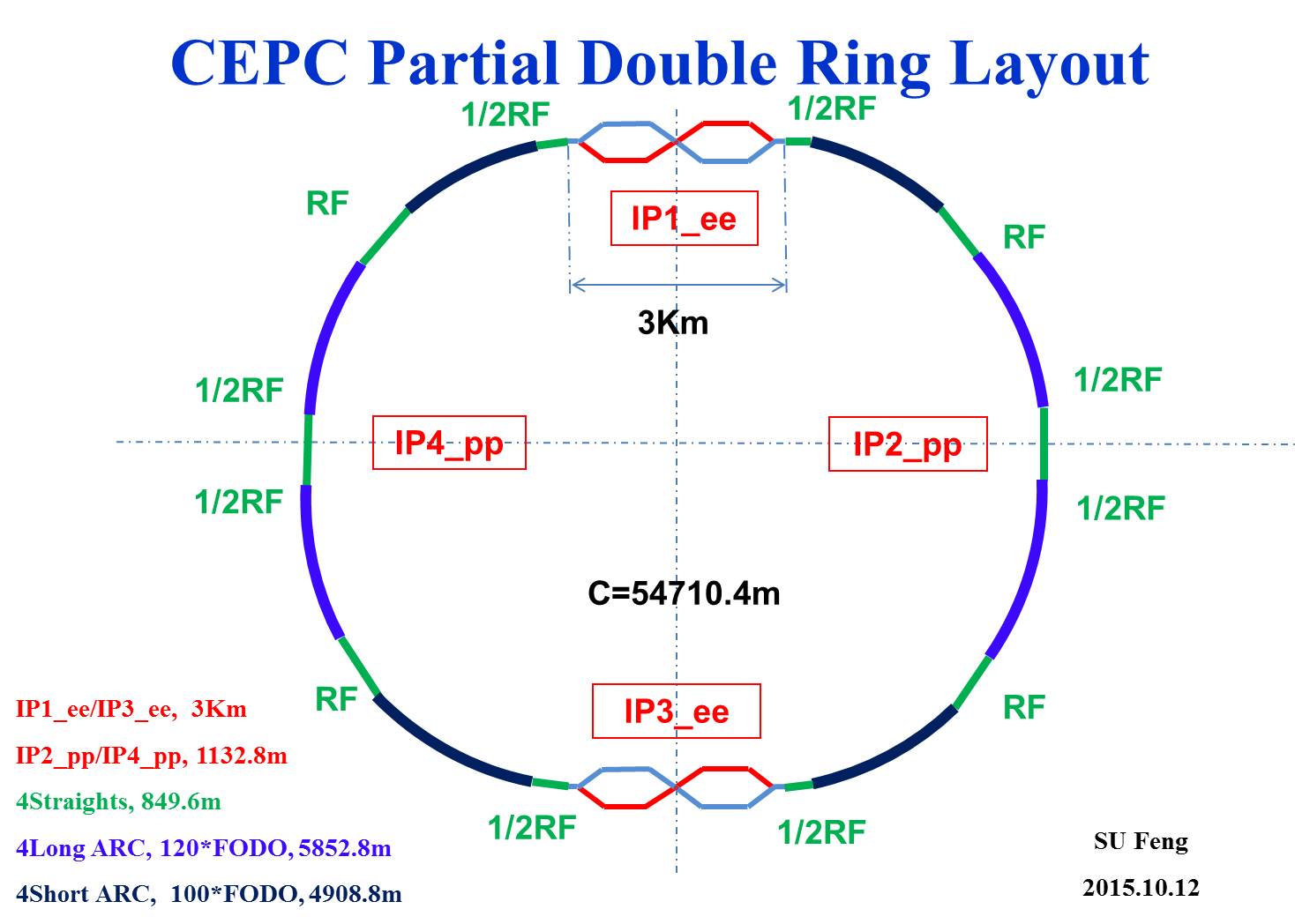 Orbit   (RING3_DR_IP1L)  Version 1.0 without FFS
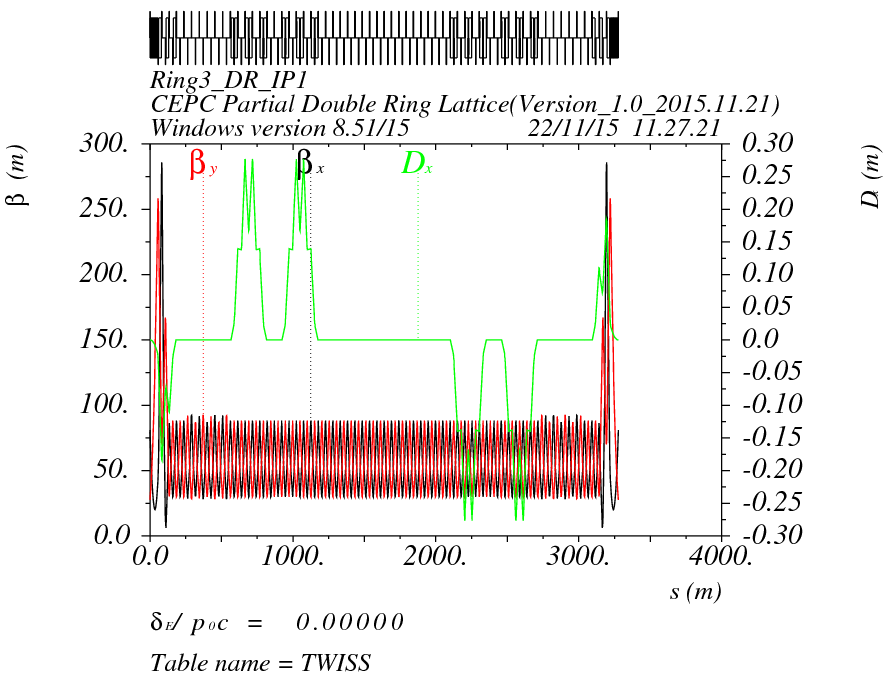 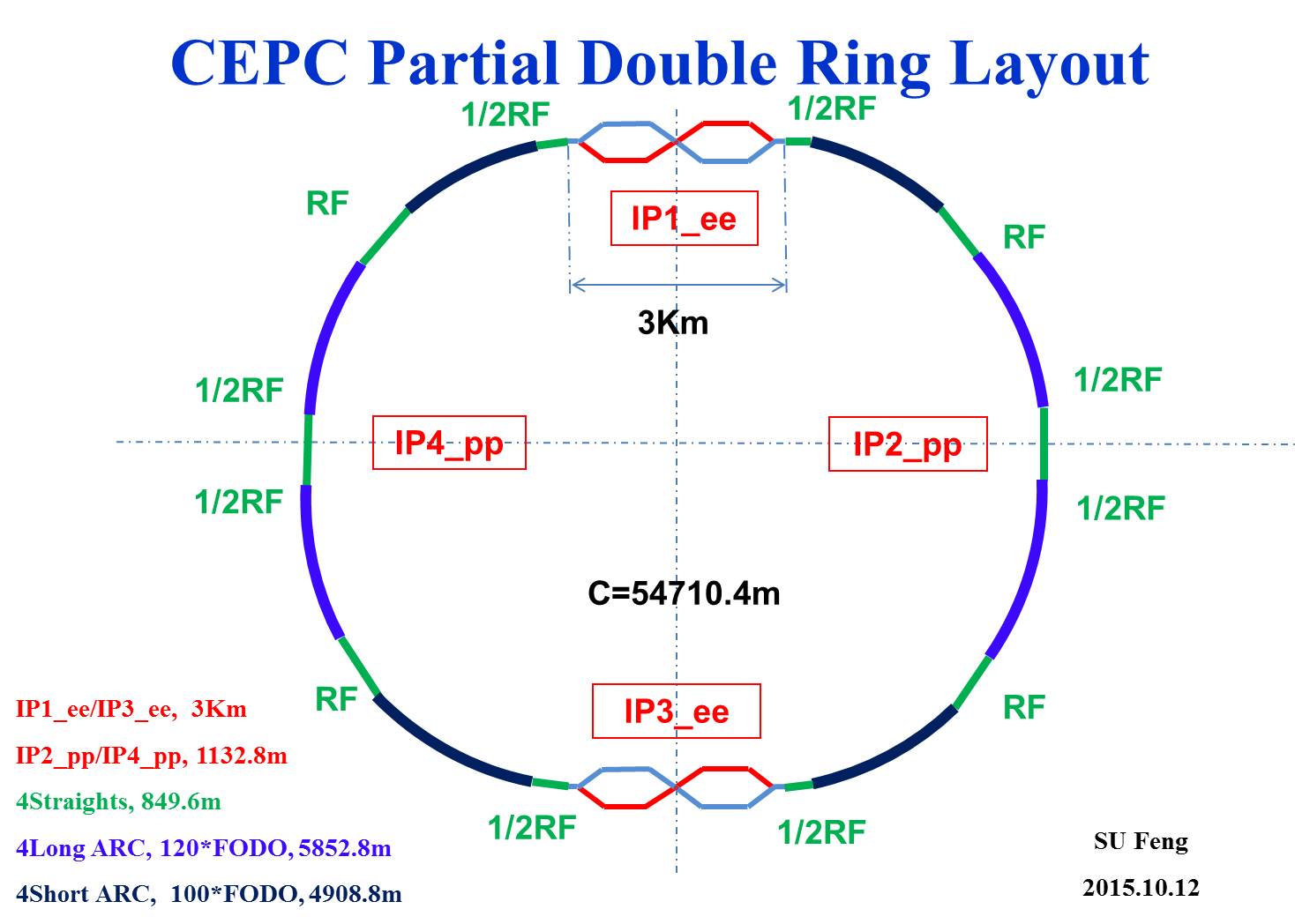 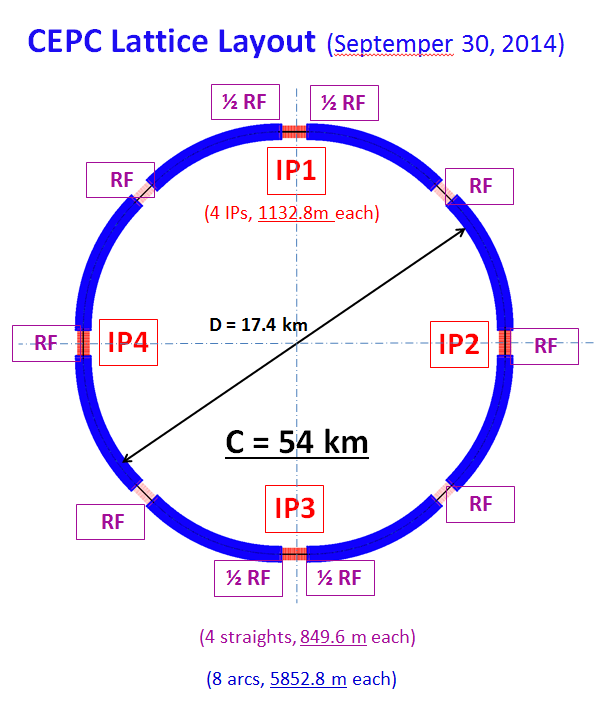 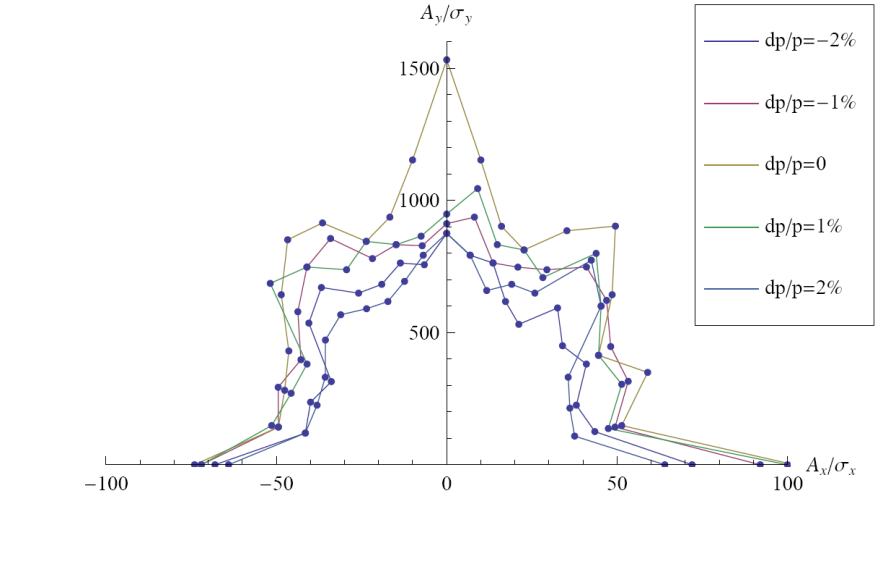 0:       50σx  1500σy
0.01：50σx  900σy
0.02：40σx  800σy
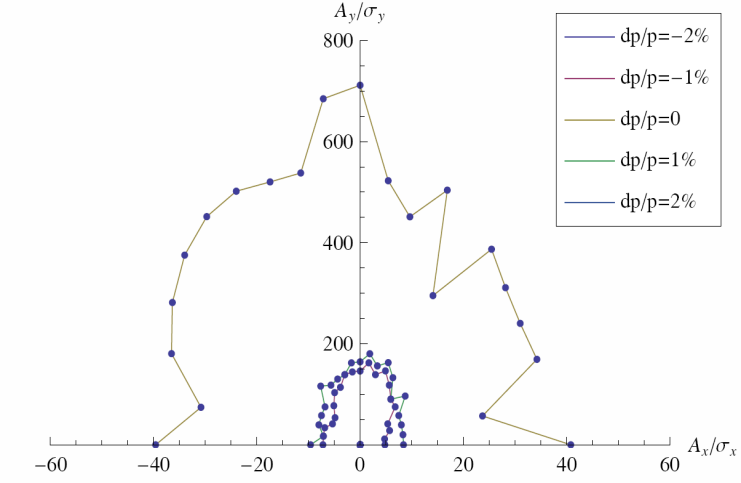 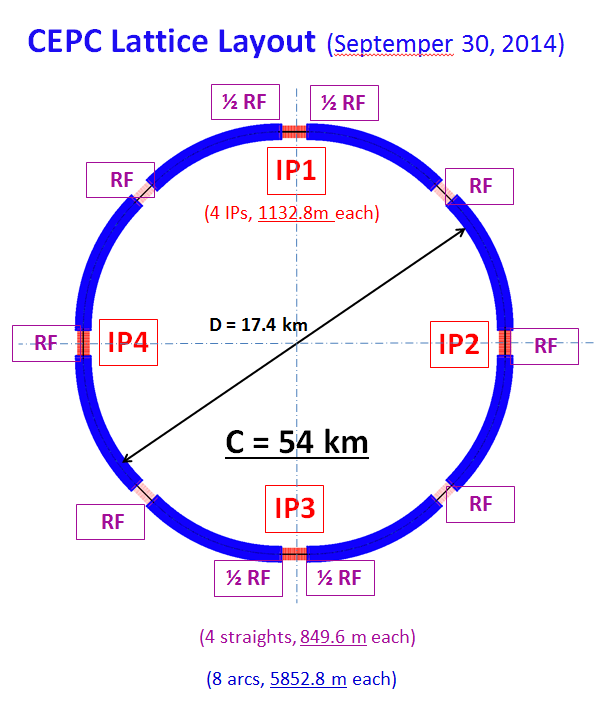 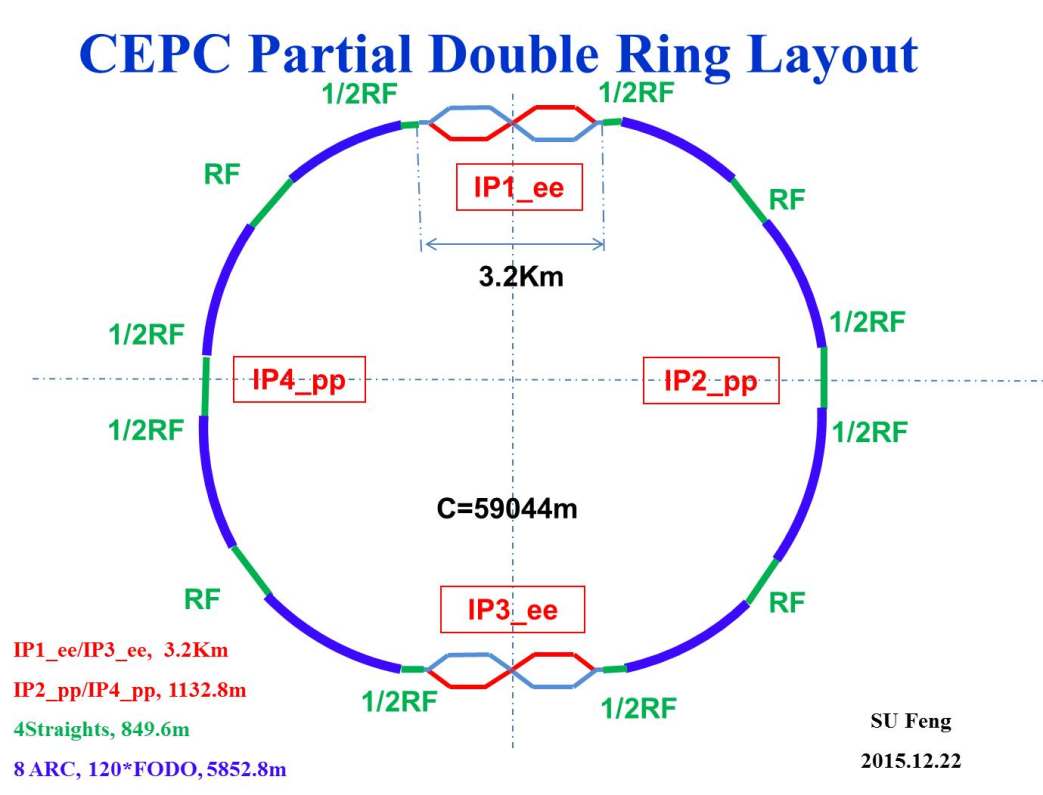 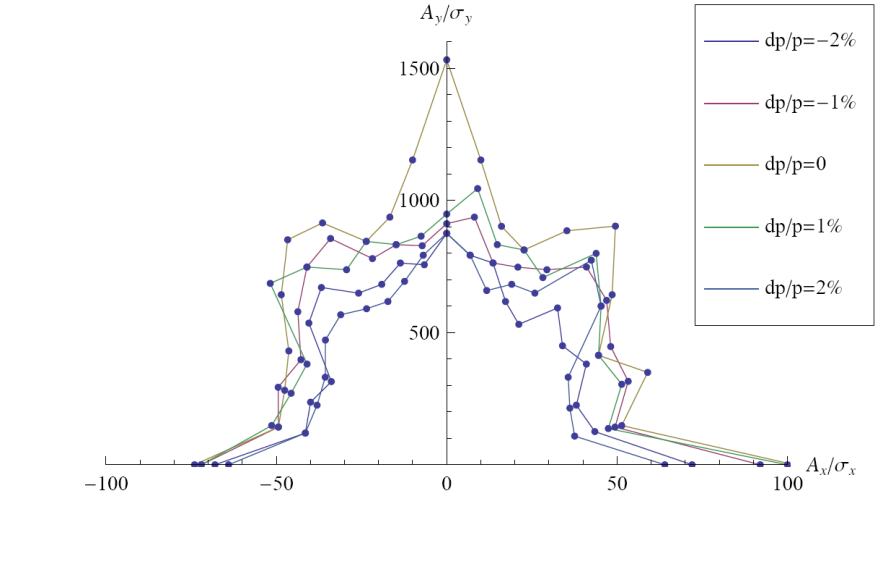 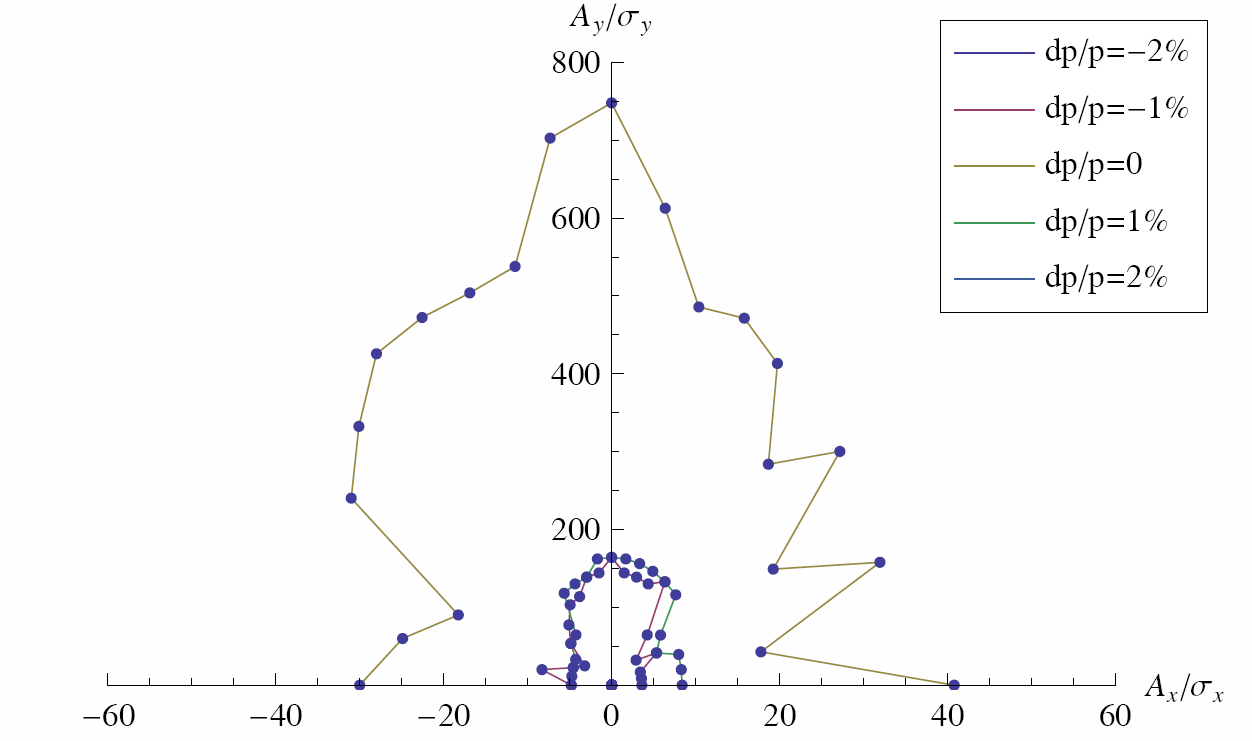 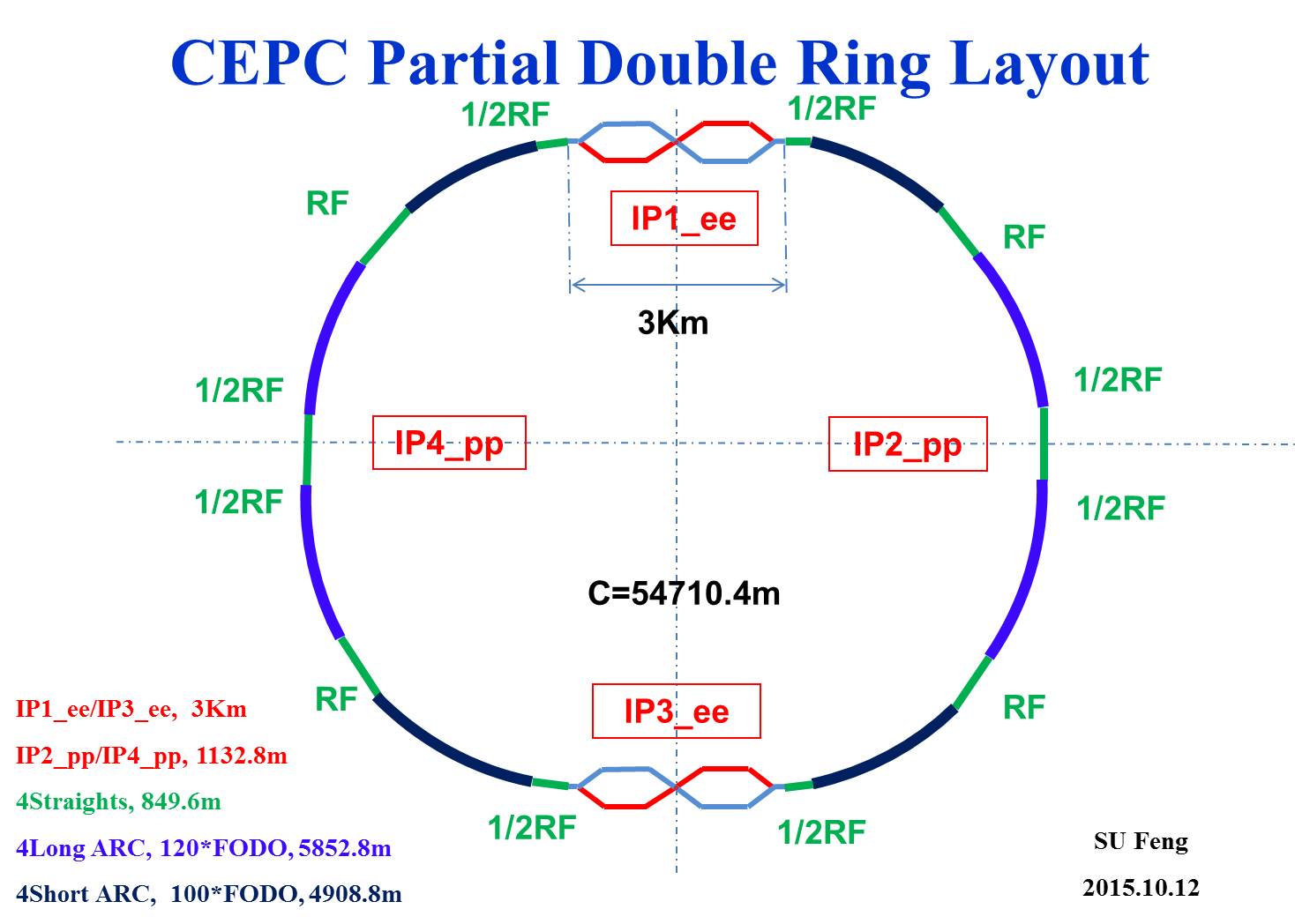 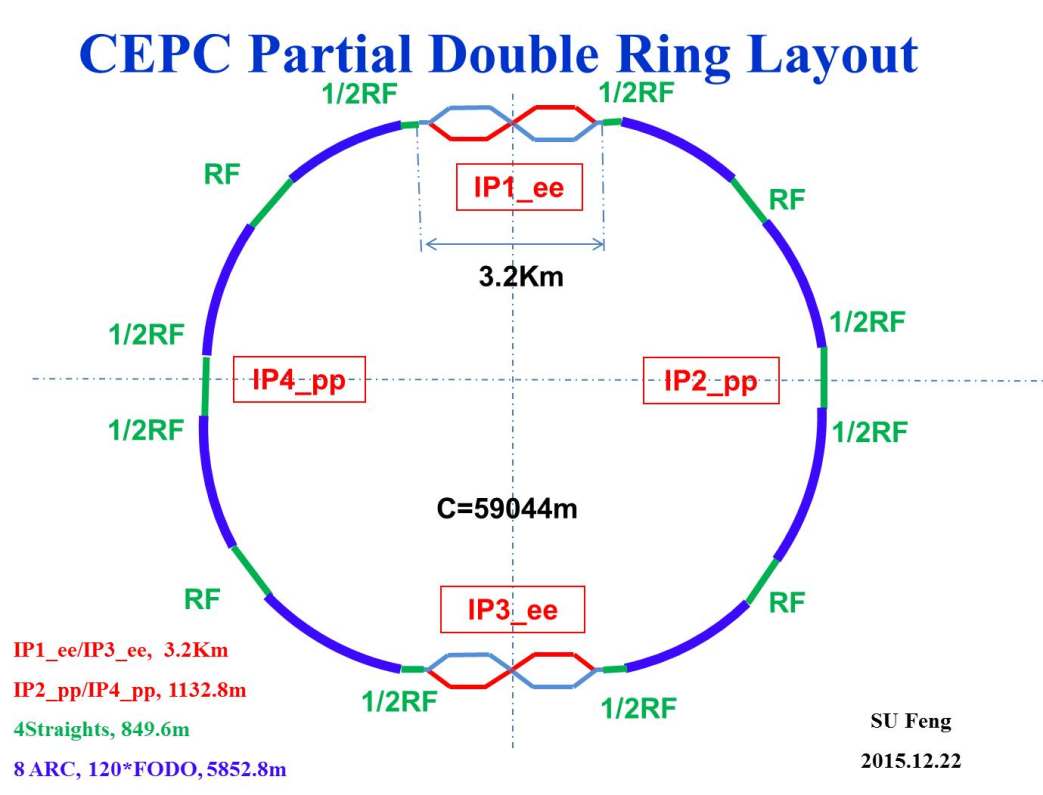 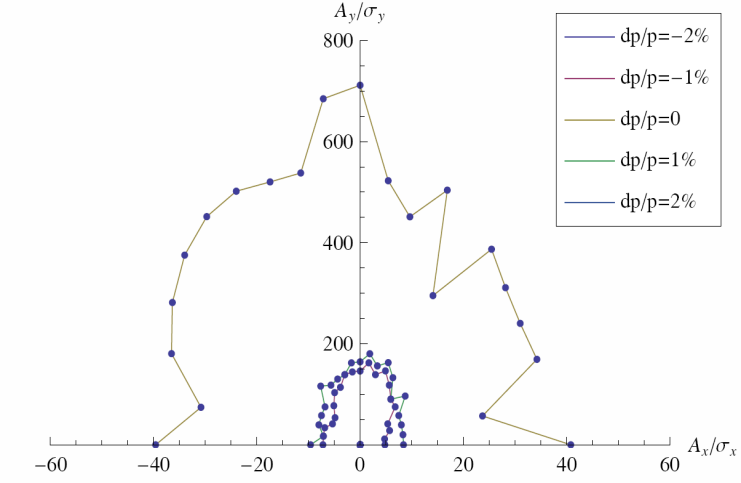 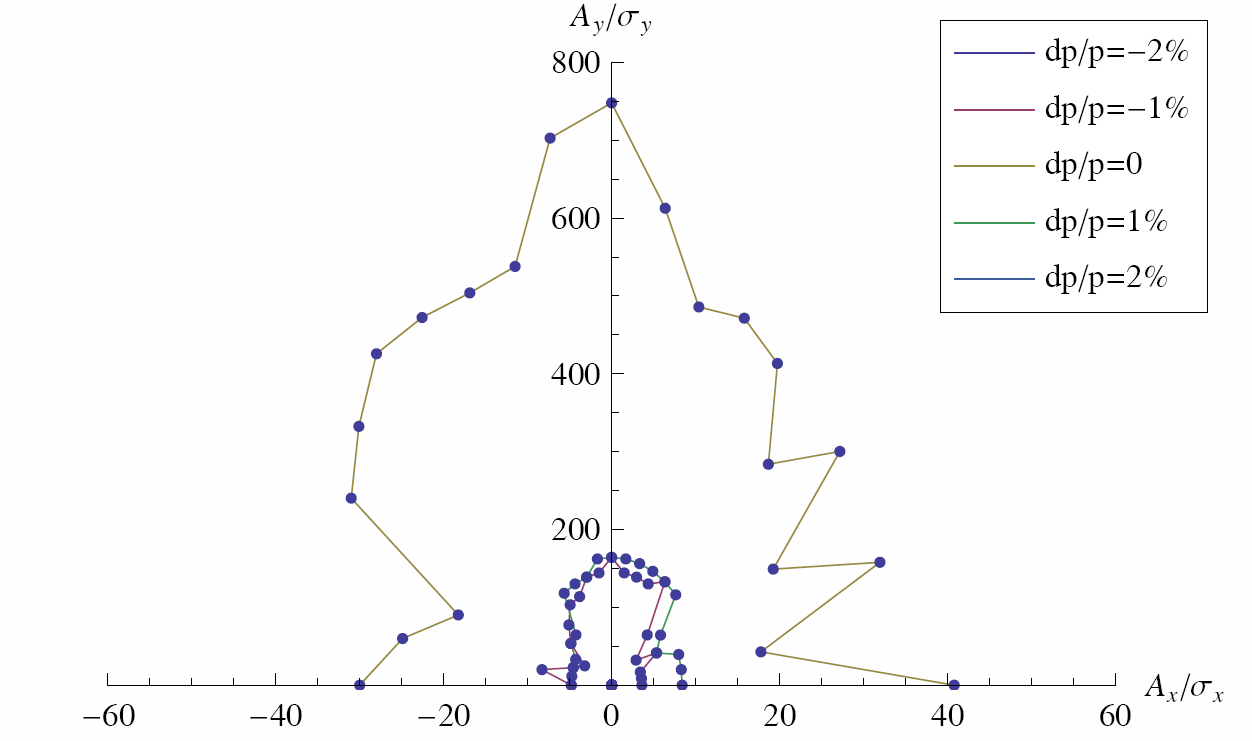 2.New  FFS – correct vertical chromaticity only
Crab sextupoles
Y:2.5Pi  X:2Pi
IP
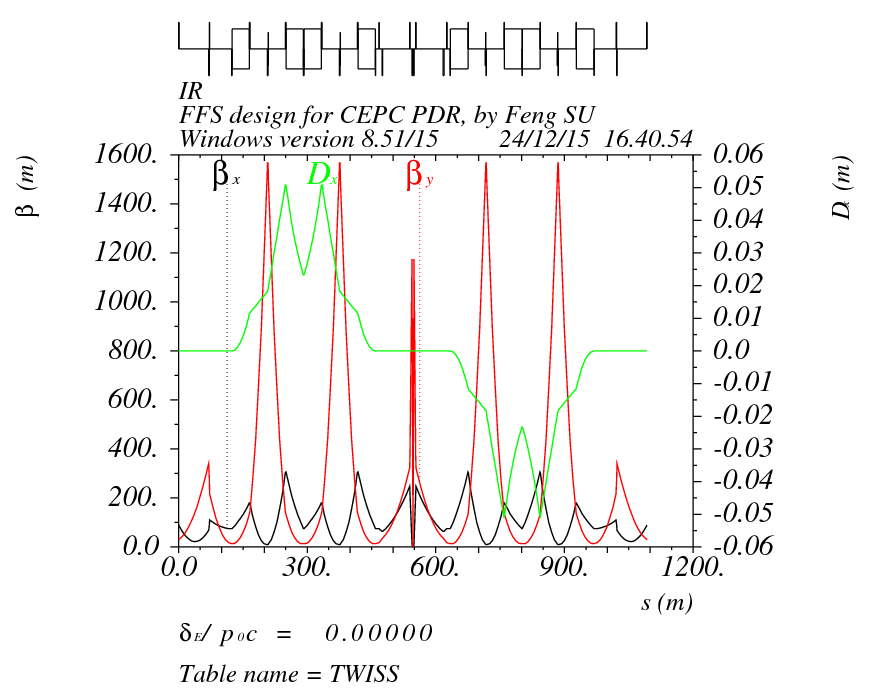 K2=48.57
-I
Compare with before
Sufeng-20151224
Wangdou-20151126
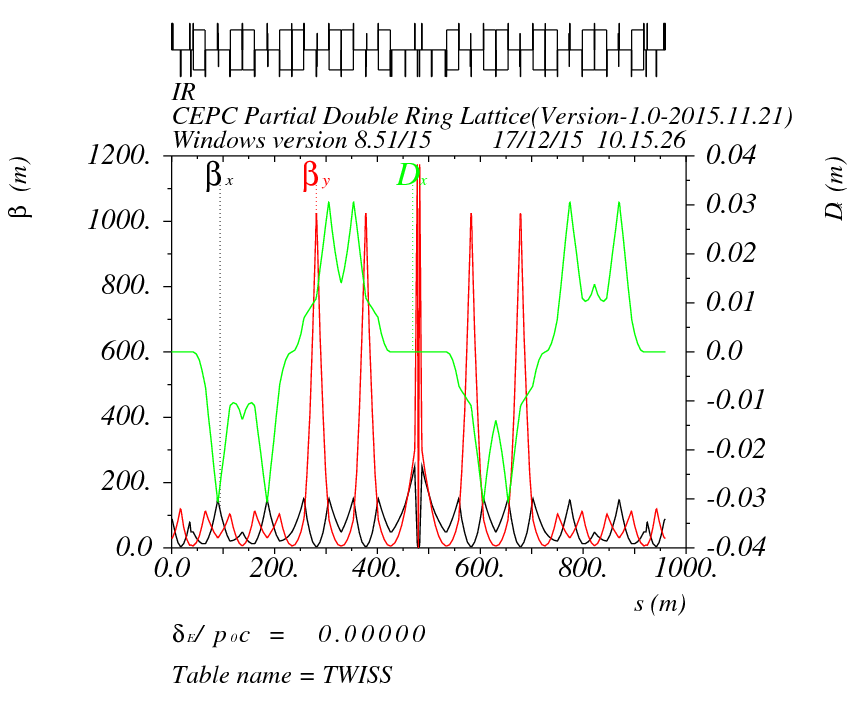 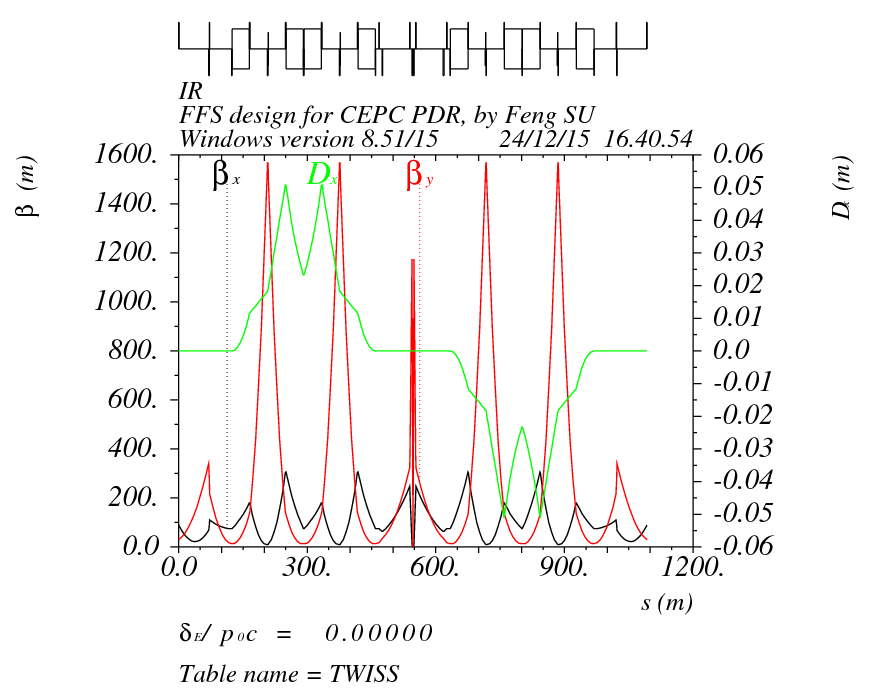 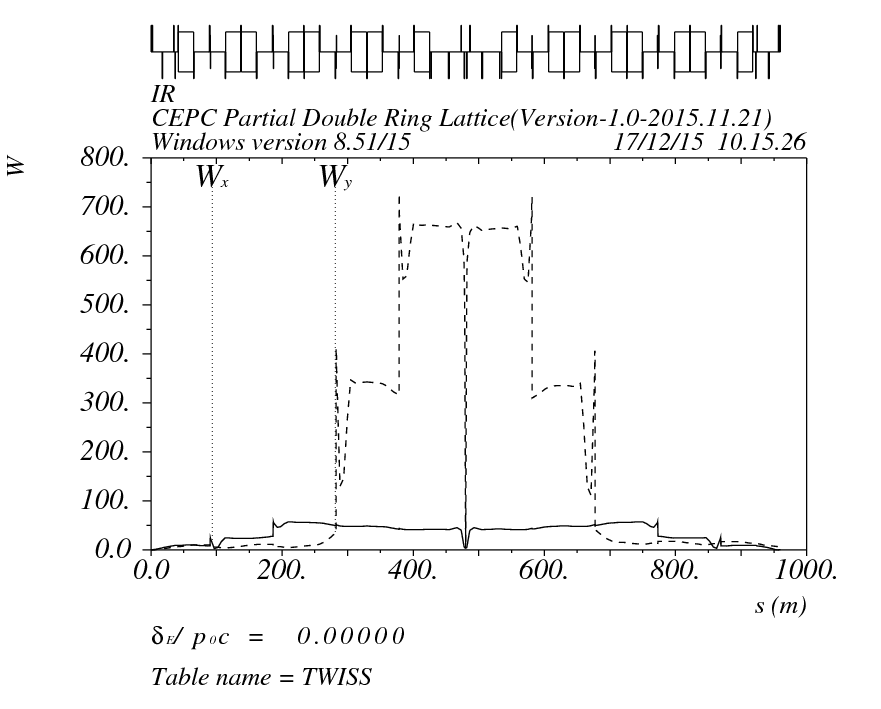 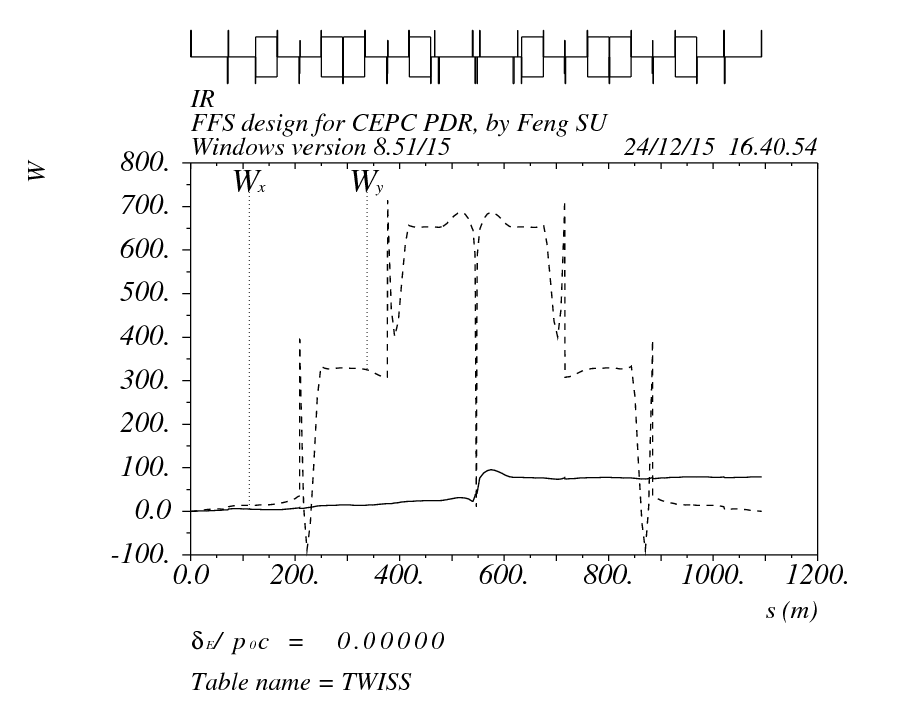 FFS Orbit
version20151126
version20151224
FFS Orbit
version20151126
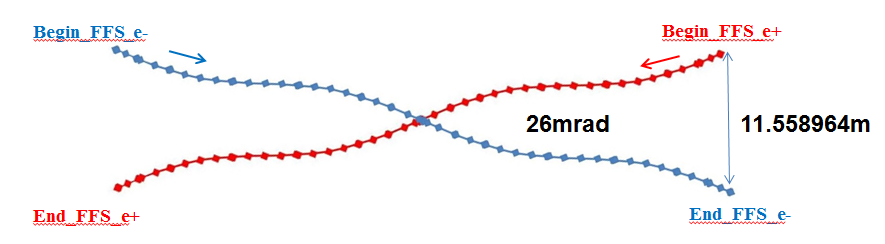 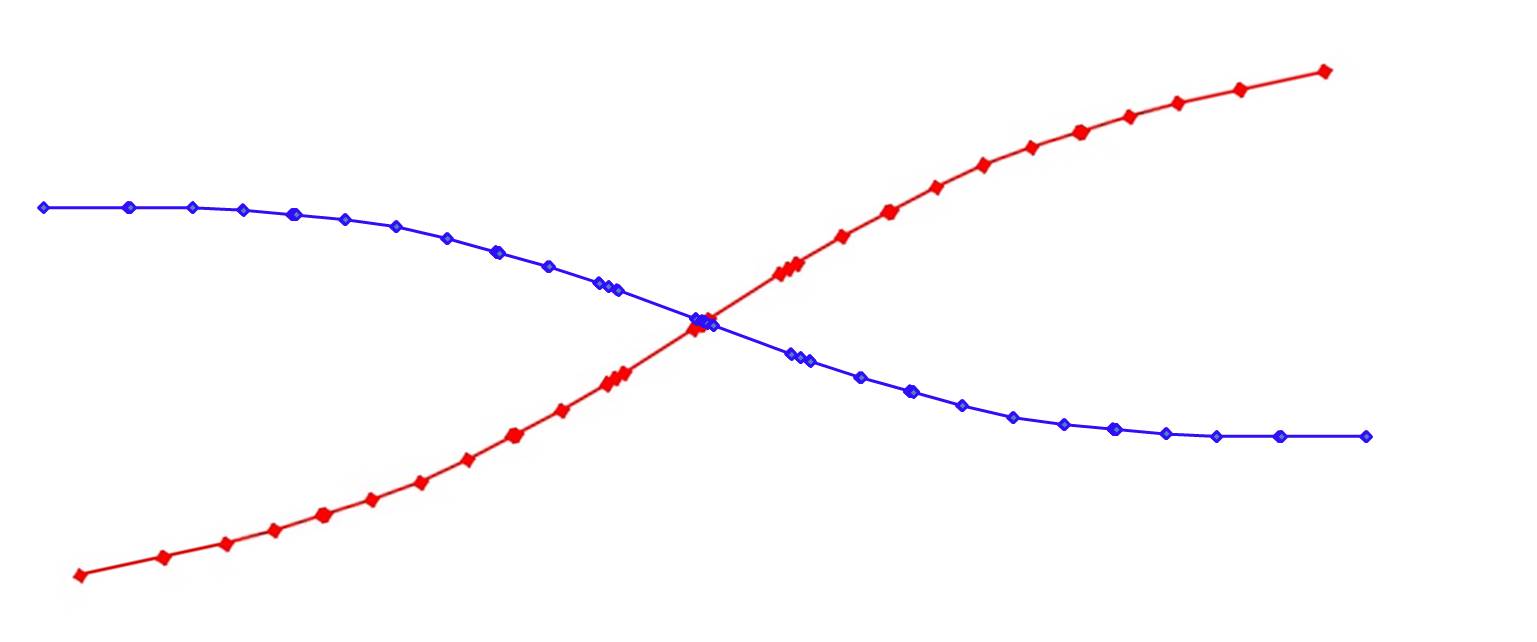 version20151224
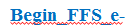 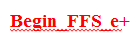 30.4mrad
15.2m
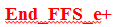 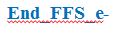 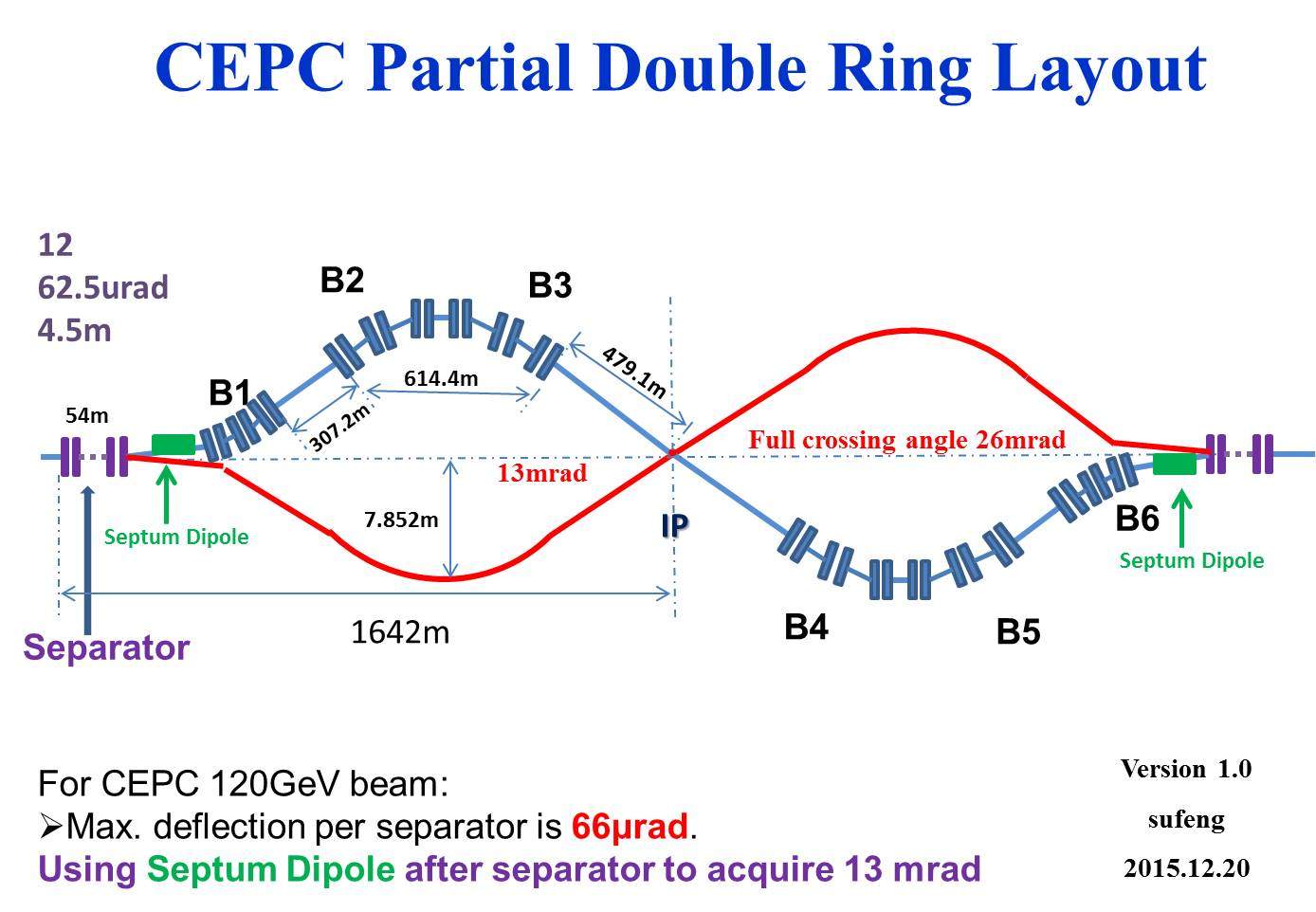 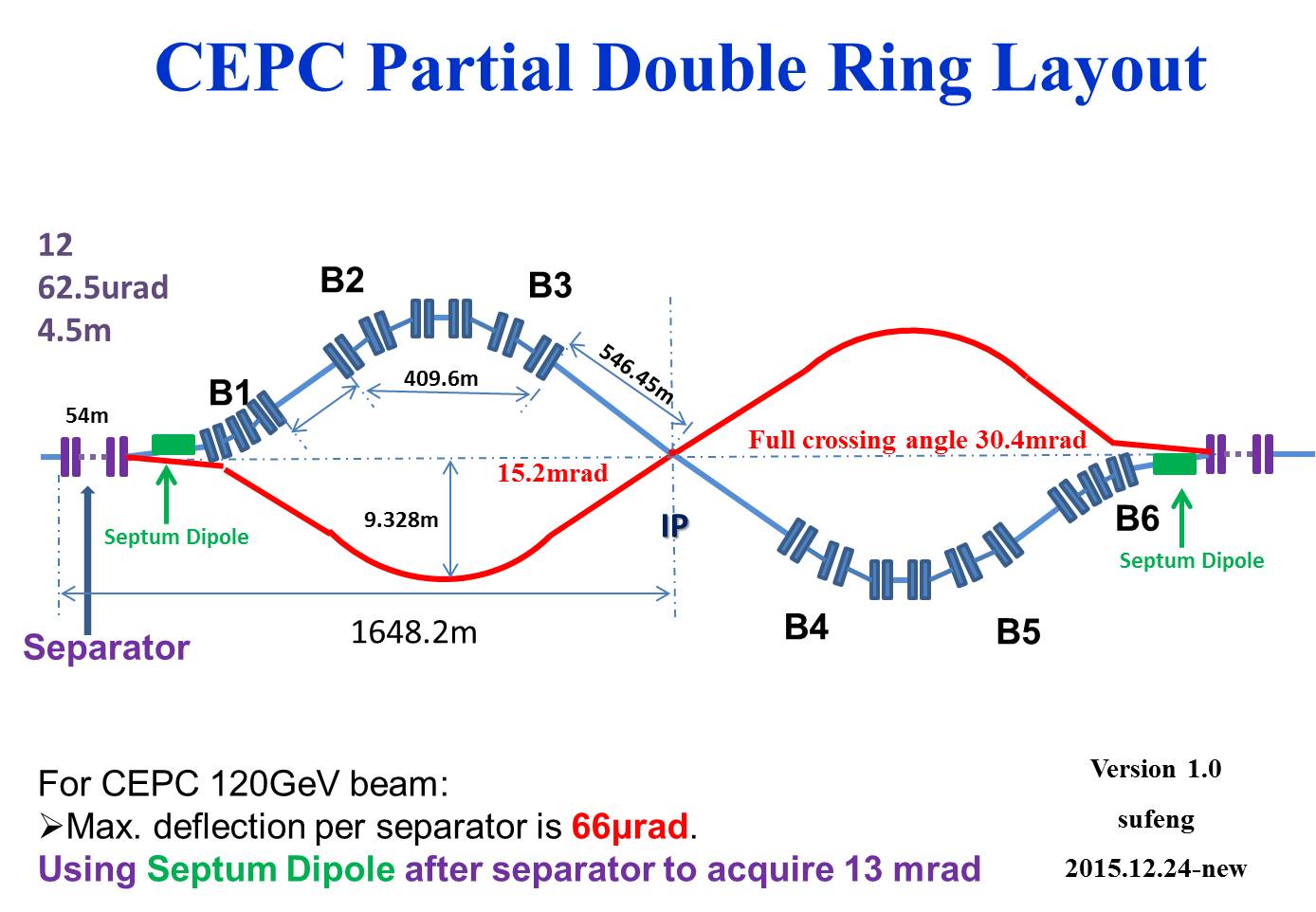 Orbit   (RING3_DR_IP1)  Version 1.0 + FFS(20151224)
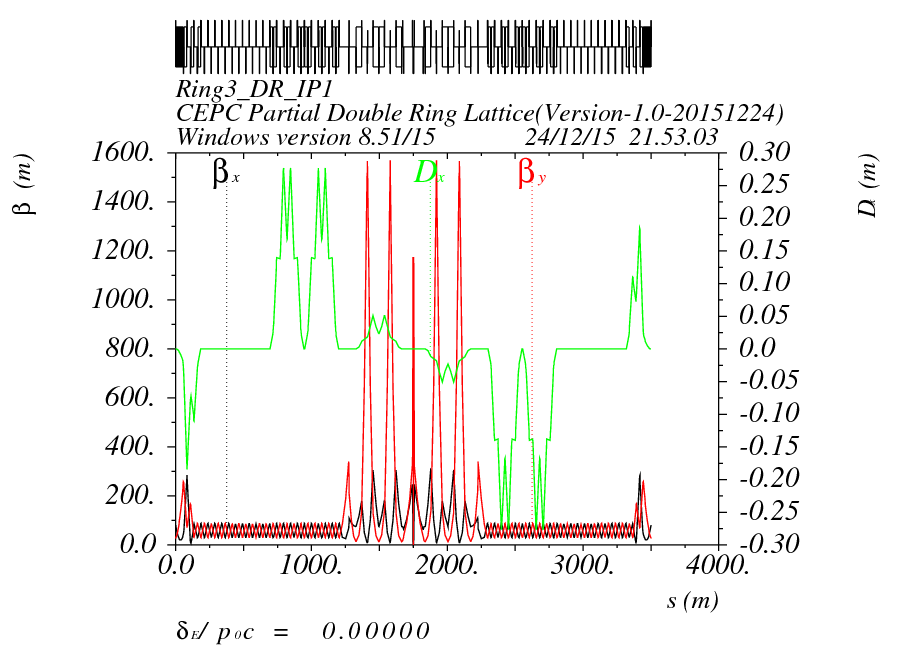 Dynamic Aperture（version20151224）
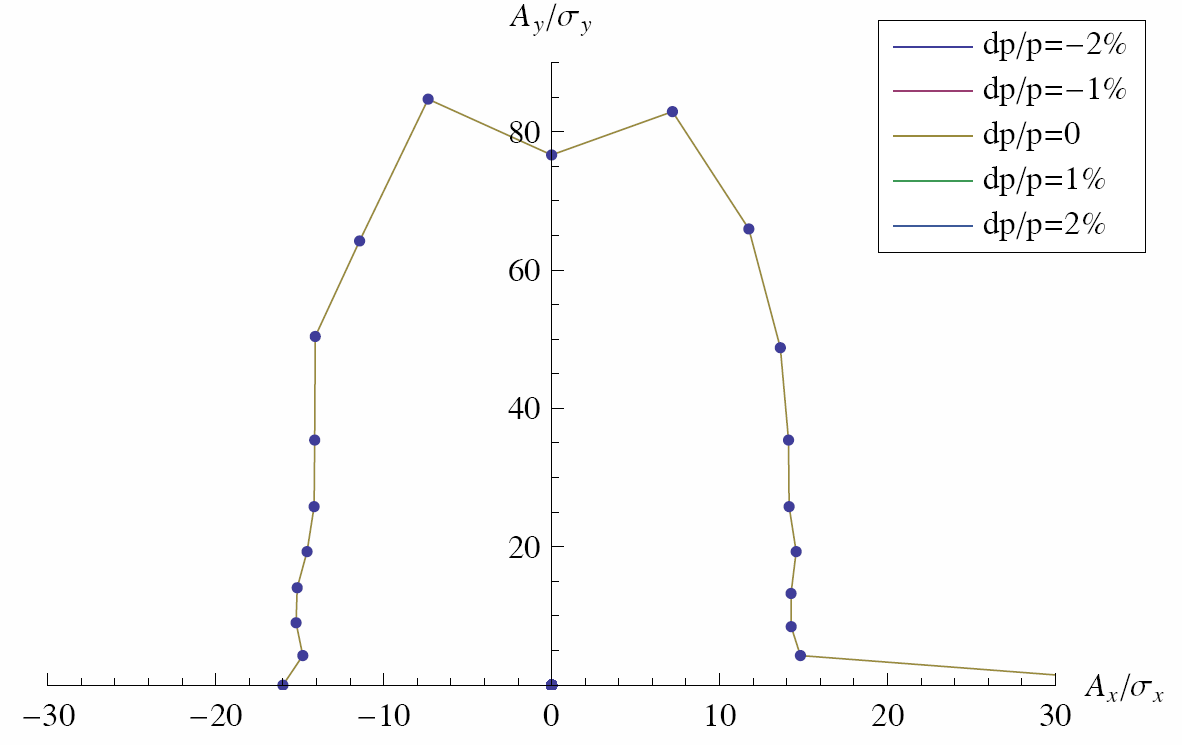 Orbit   (RING3_DR_IP1)  Version 1.0 + FFS(20151224-new)
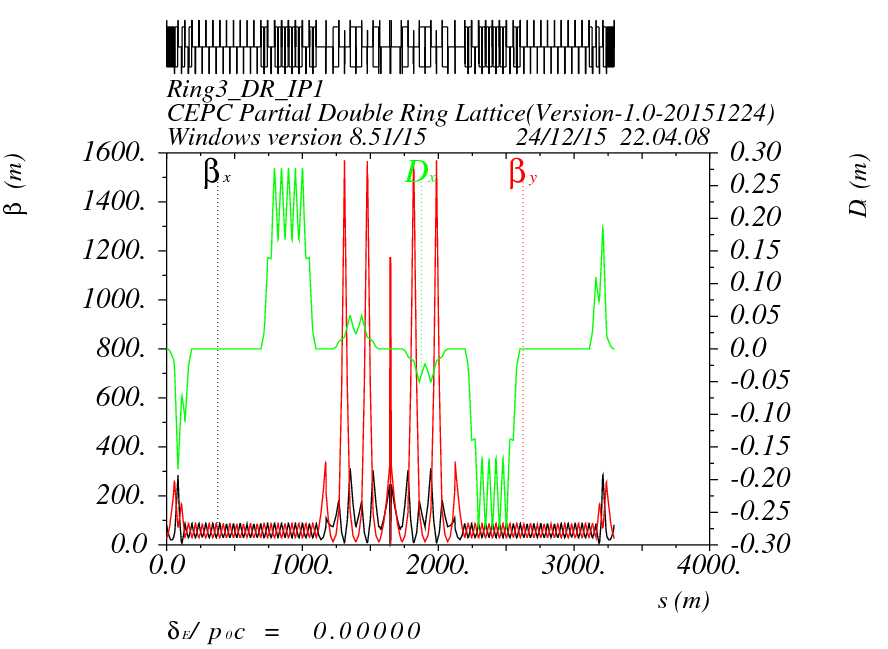 Dynamic Aperture（version20151224-new）
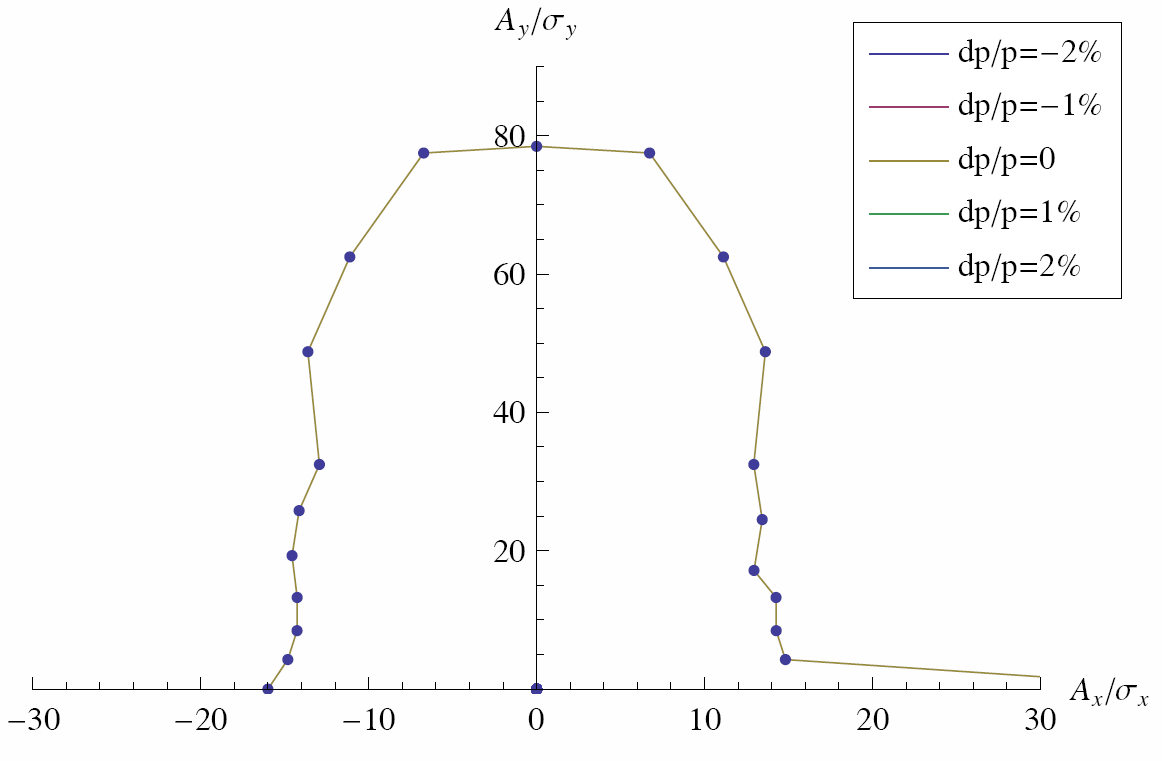 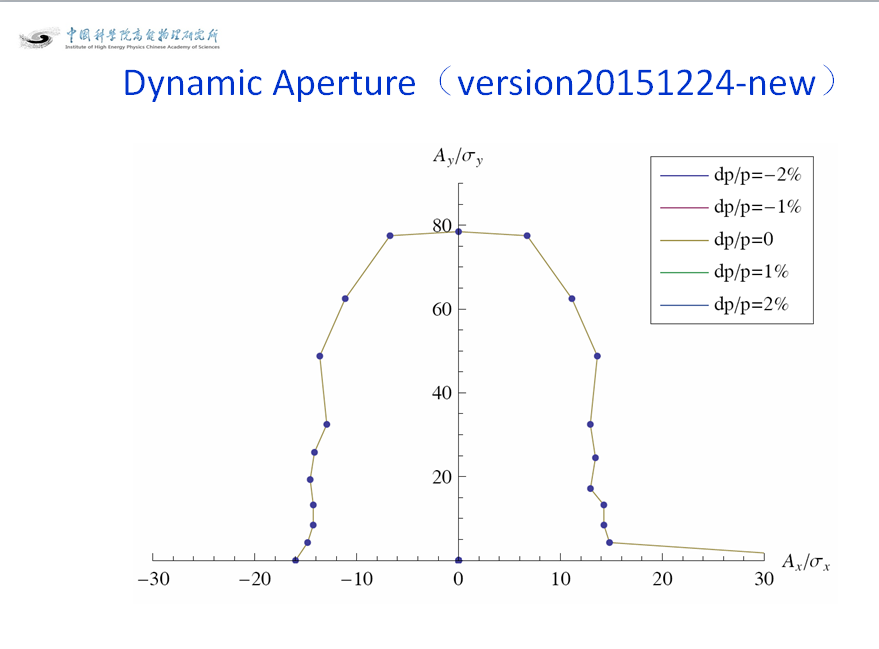 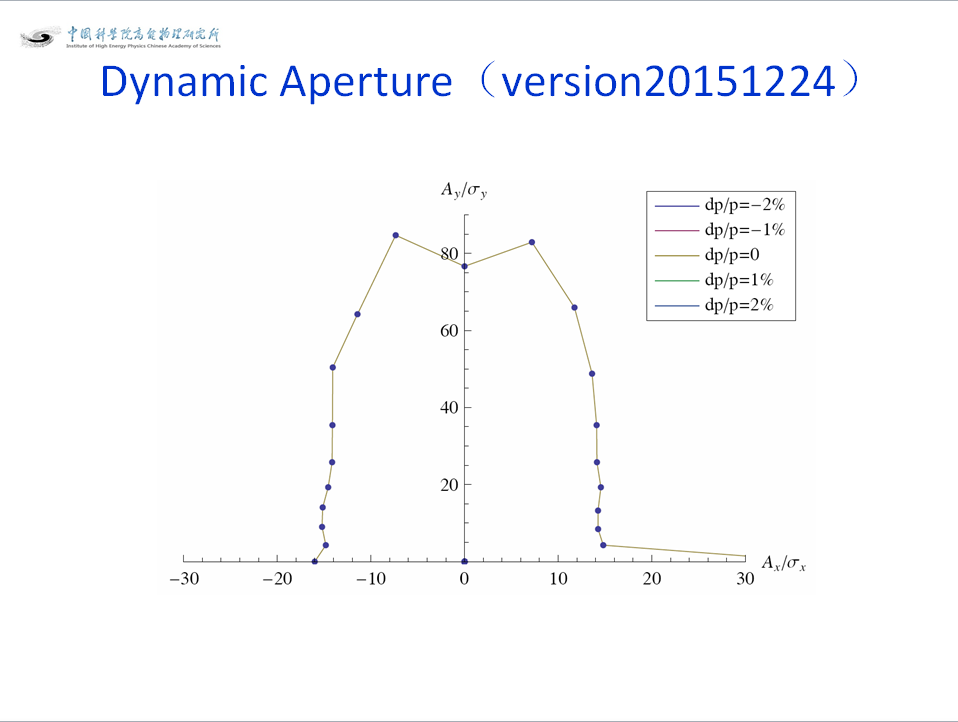 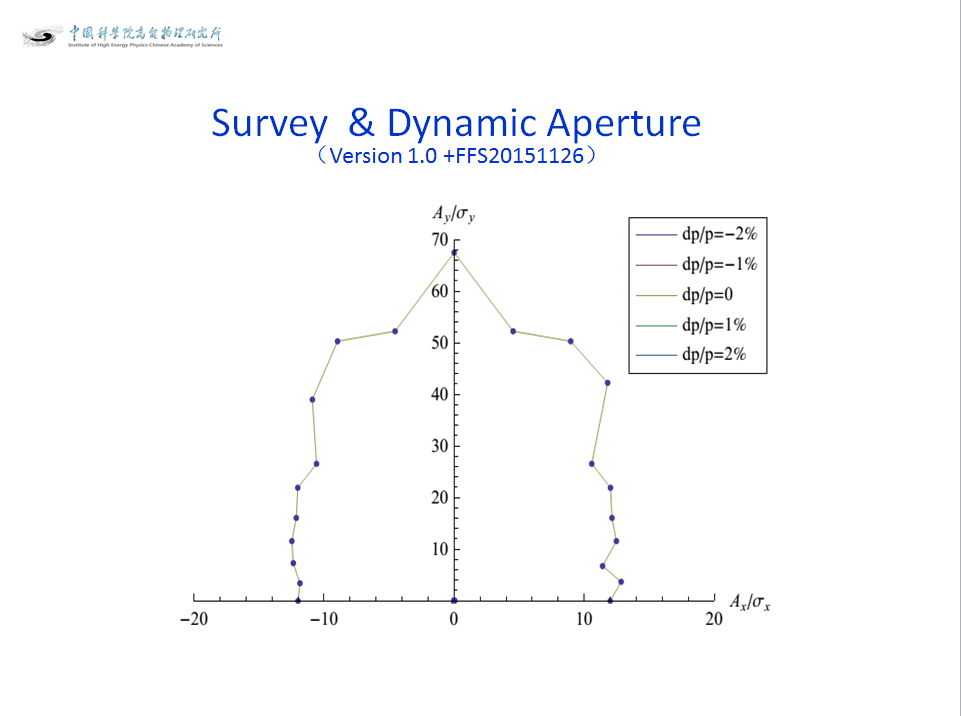 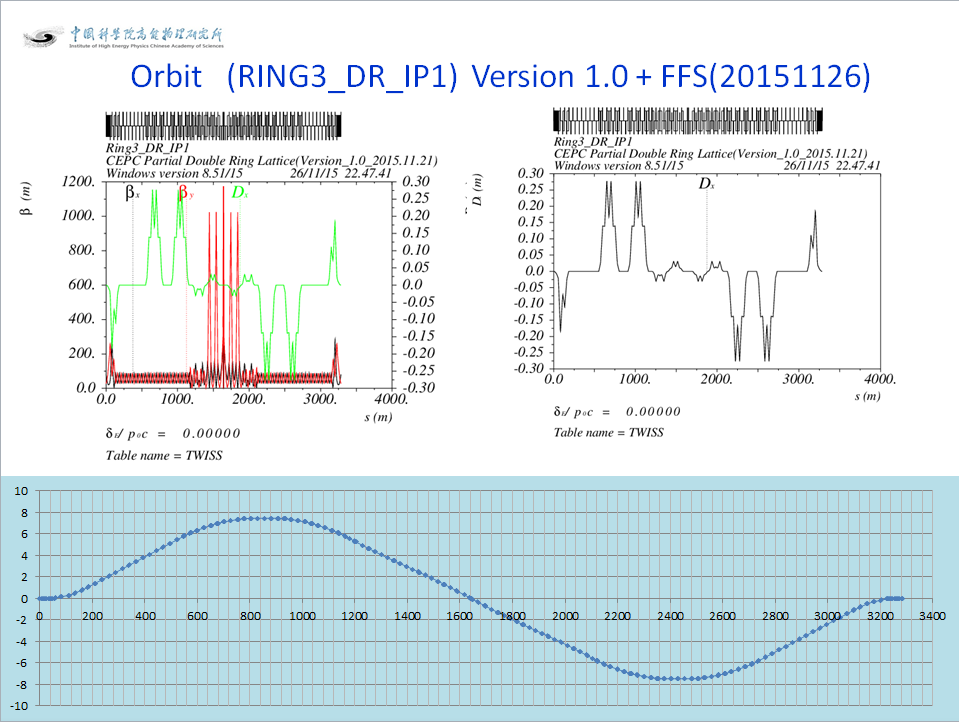 3.Use PDR Sex to Correct Horizontal Chromaticity
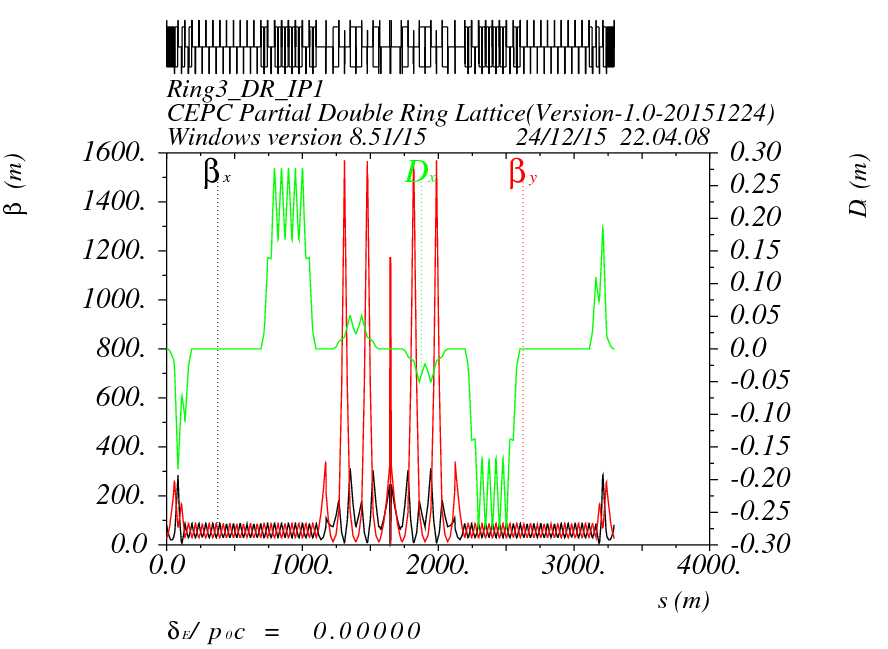 3.Use PDR Sex to Correct Horizontal Chromaticity
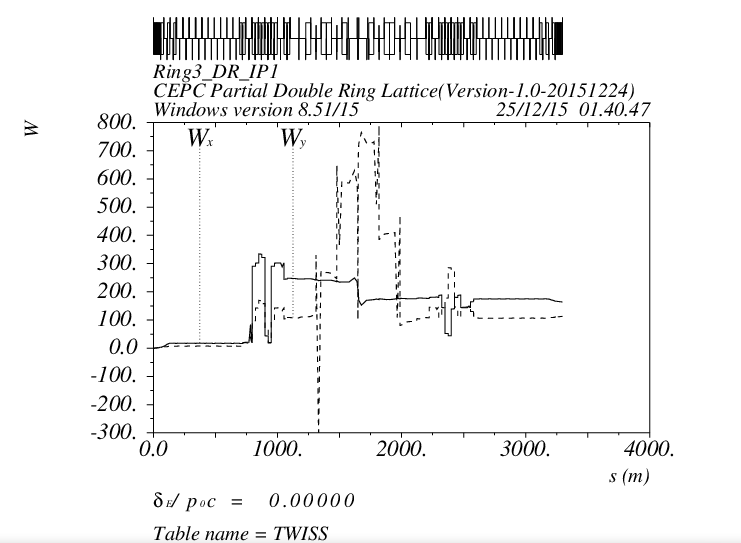 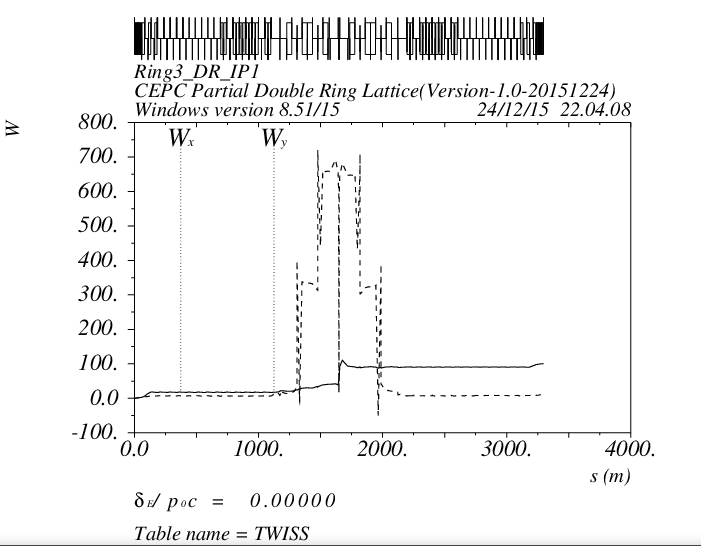 4. Next to do
Without FFS double ring DA optimization
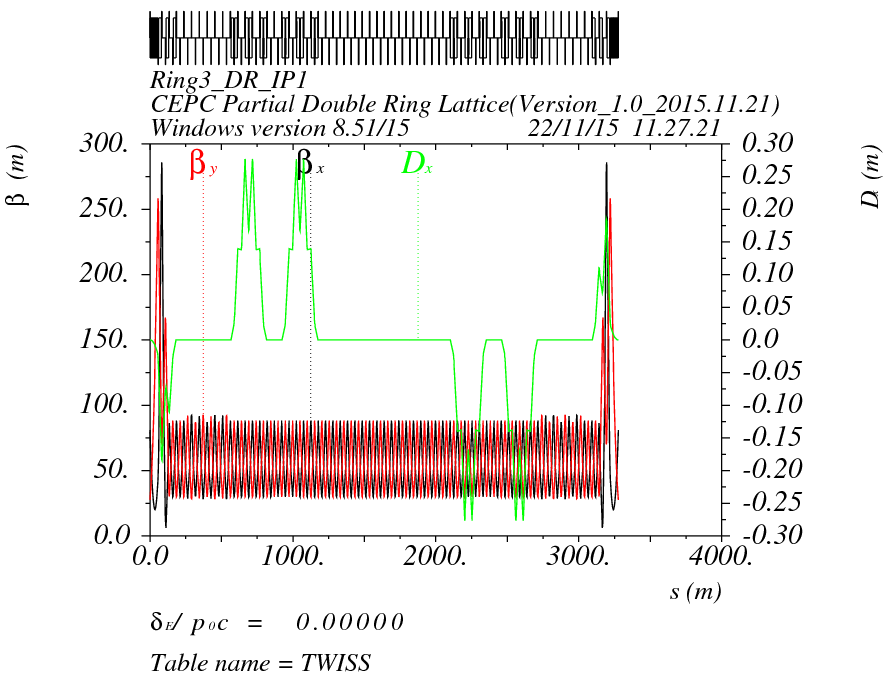 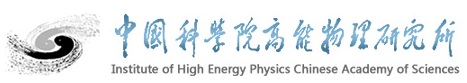 Thank You !